WIS and GCI/GEOSS interoperability project
Stefano Nativi
(02 Oct 2015)
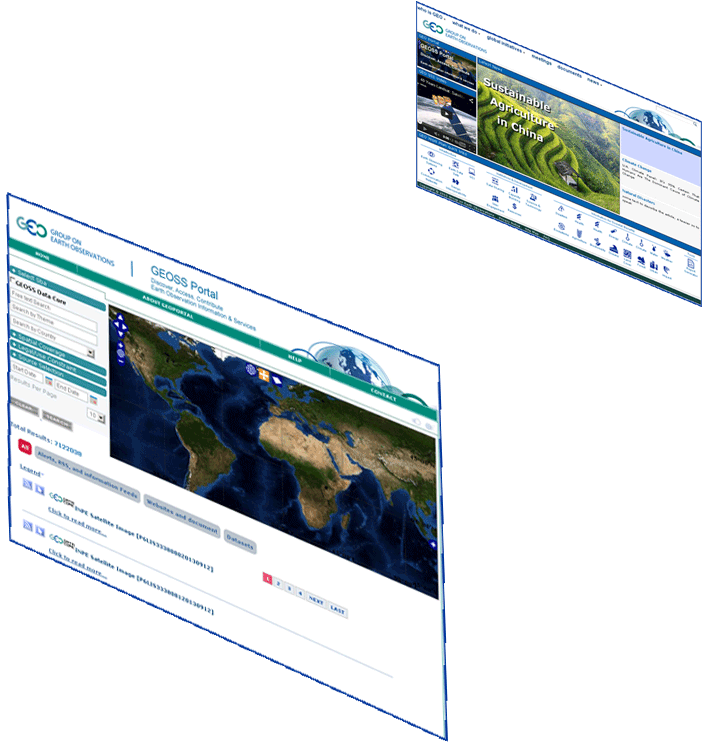 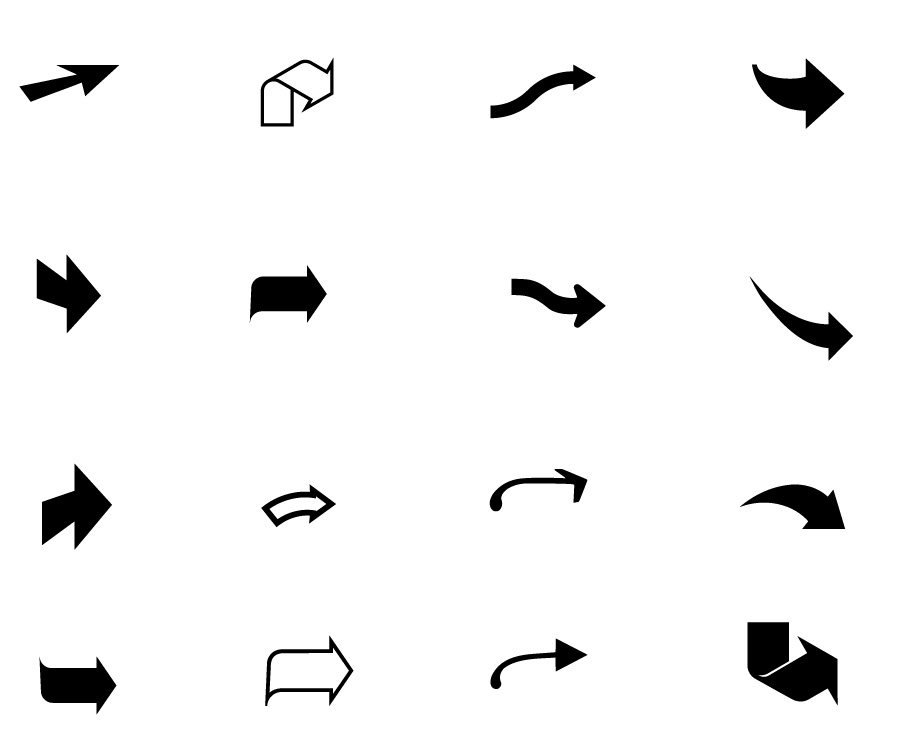 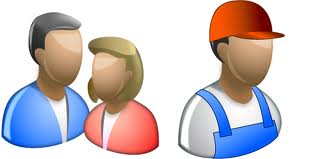 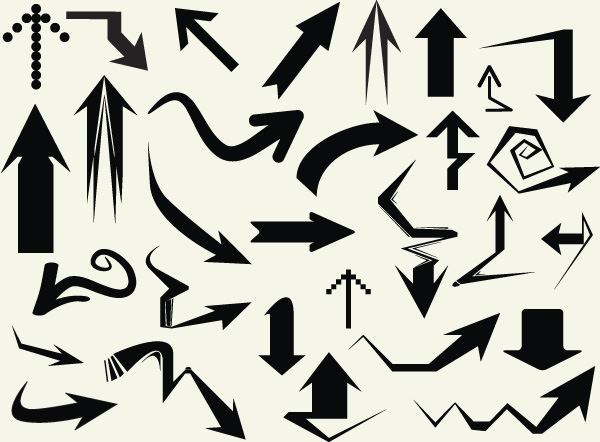 WIS   GEOSS interoperability
GEO             Home Page
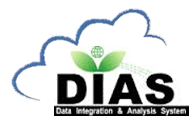 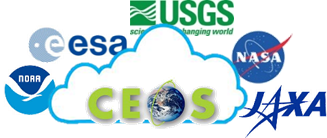 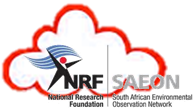 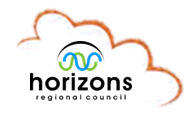 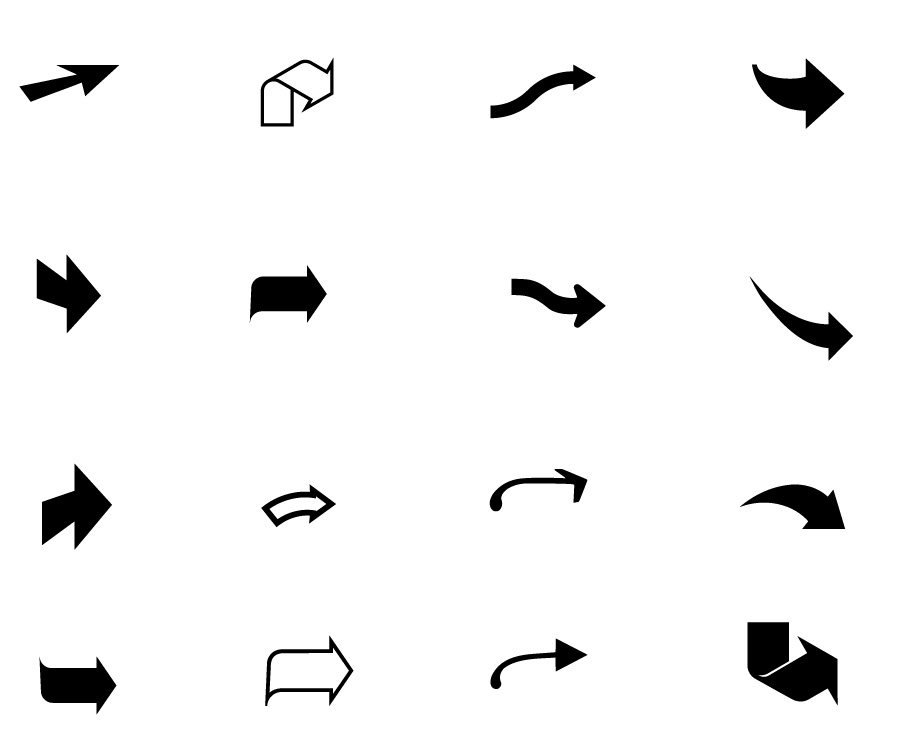 GEOSS Community Portals
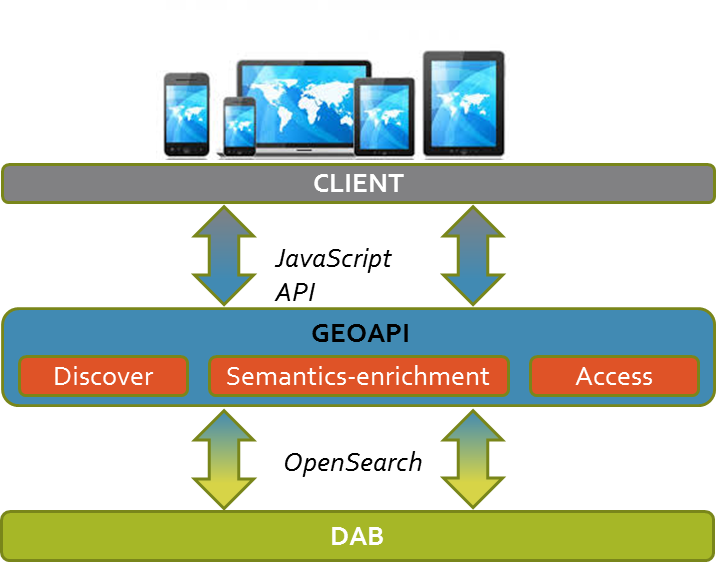 About 120
Supply Systems
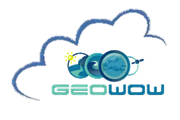 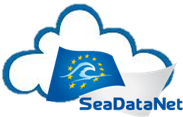 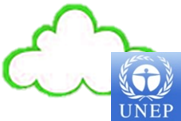 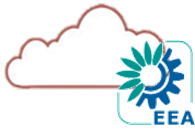 GEOSS             Portal
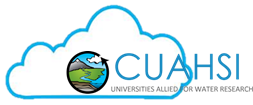 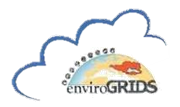 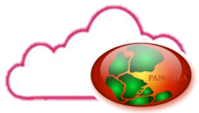 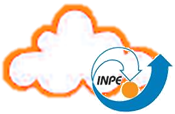 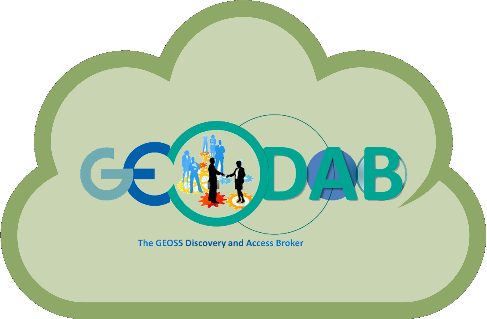 Brokering Framework
Registry (CSR)
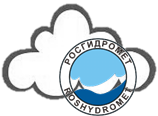 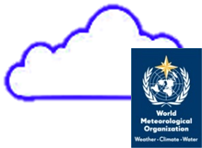 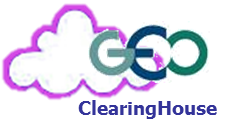 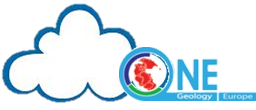 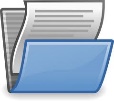 WIS
(DWD node)
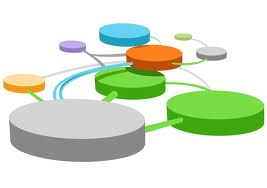 Semantic engines
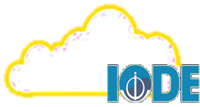 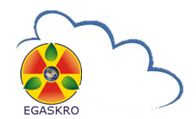 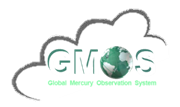 GCI
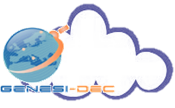 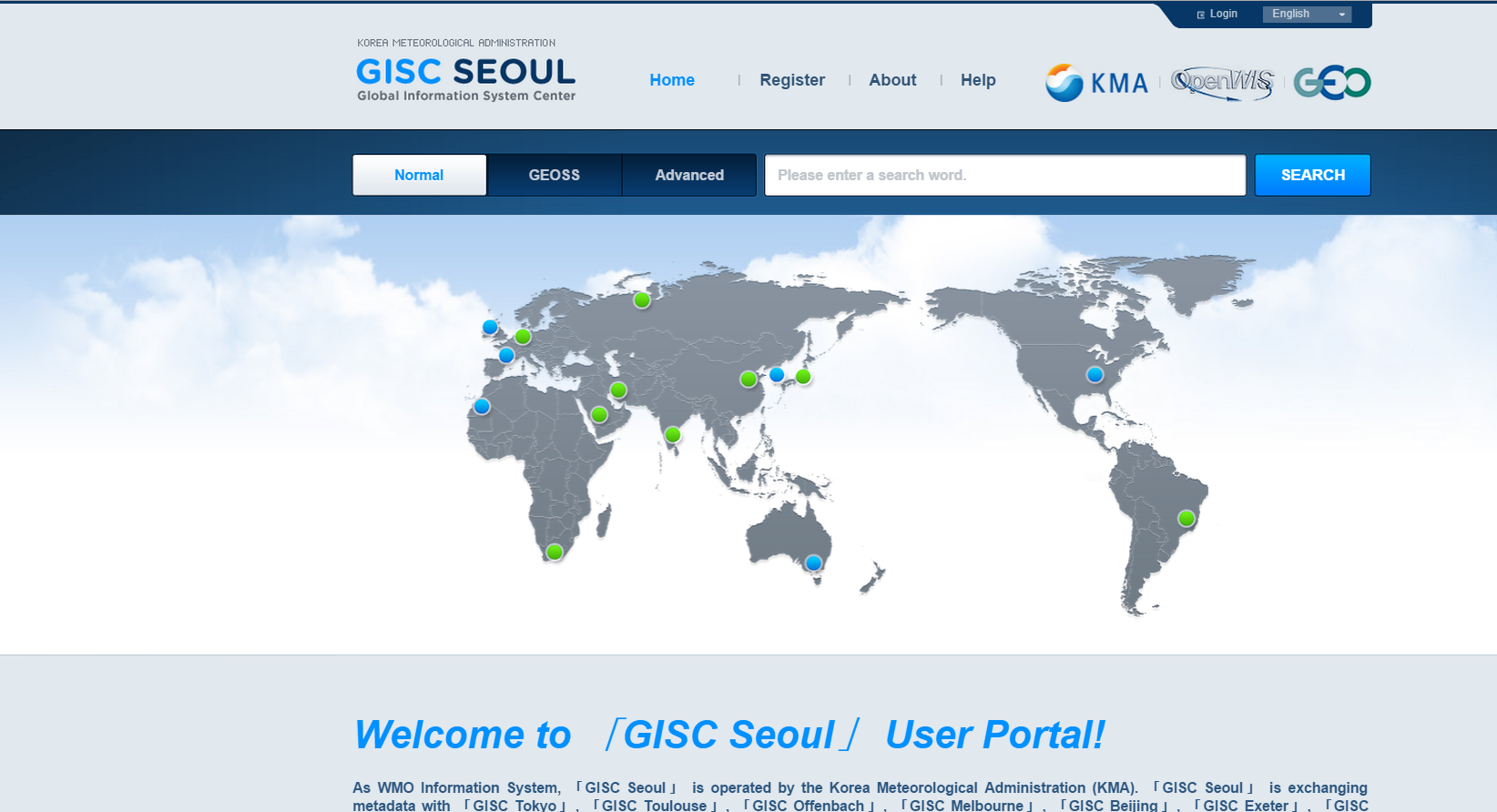 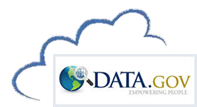 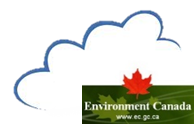 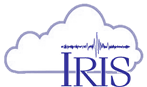 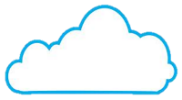 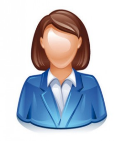 WIS
(KMA node)
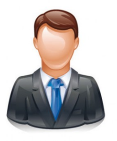 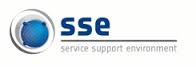 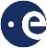 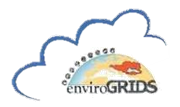 .. .
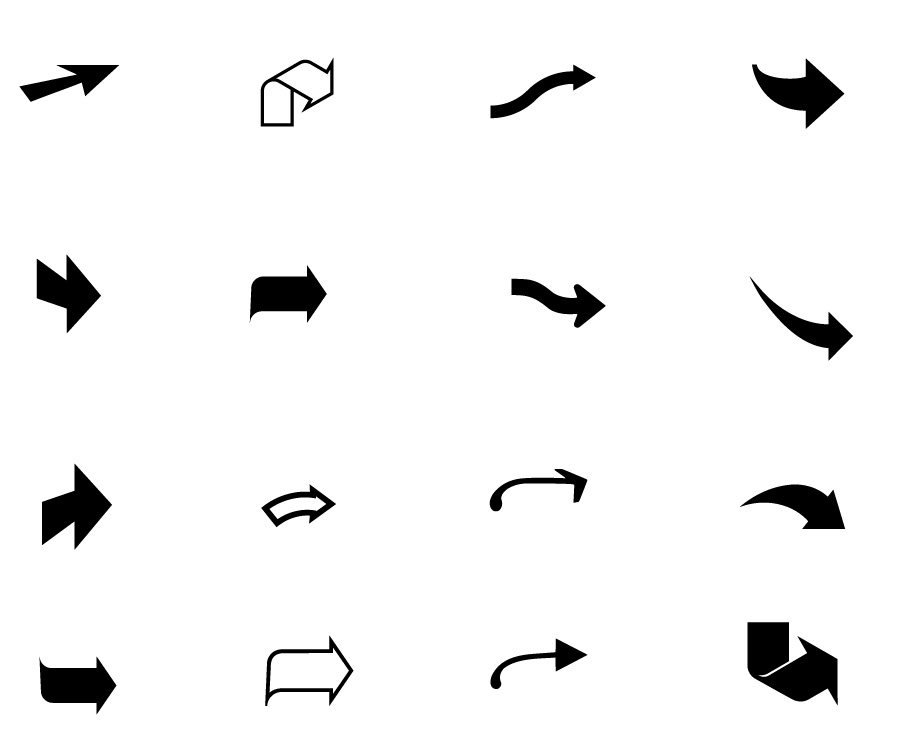 Data Providers Brokered (capacities, systems, networks, etc.)
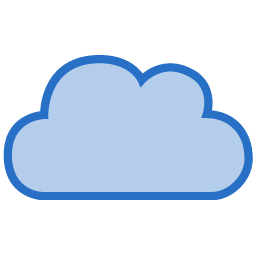 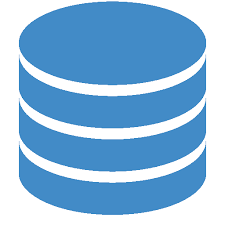 GEOSS Metadata content
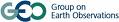 Transform to WIS compliant ISO 19139 schema
Supplement metadata on Time Stamp (for creation, deletion, update, etc.)
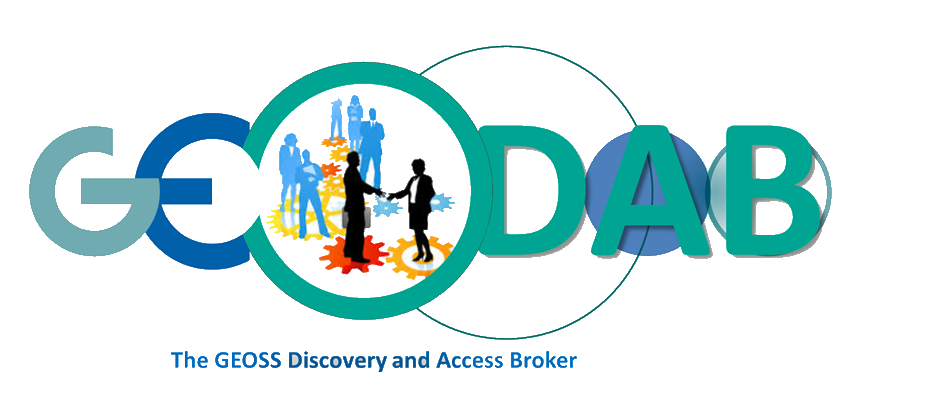 Expose the OAI-PMH extended interface (including optional features, ala WIS)
World Wide Web
WIS-OAI-PMH (with optional features)
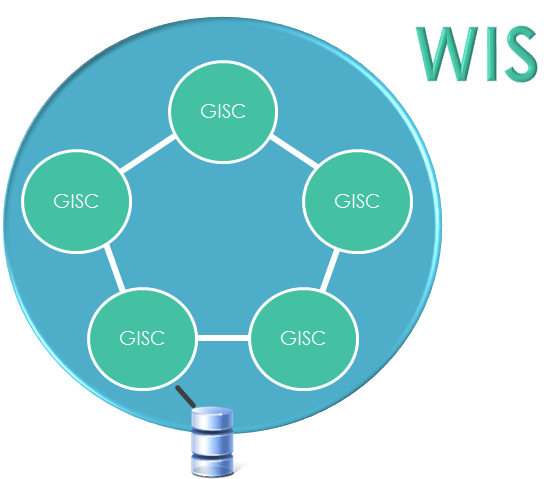 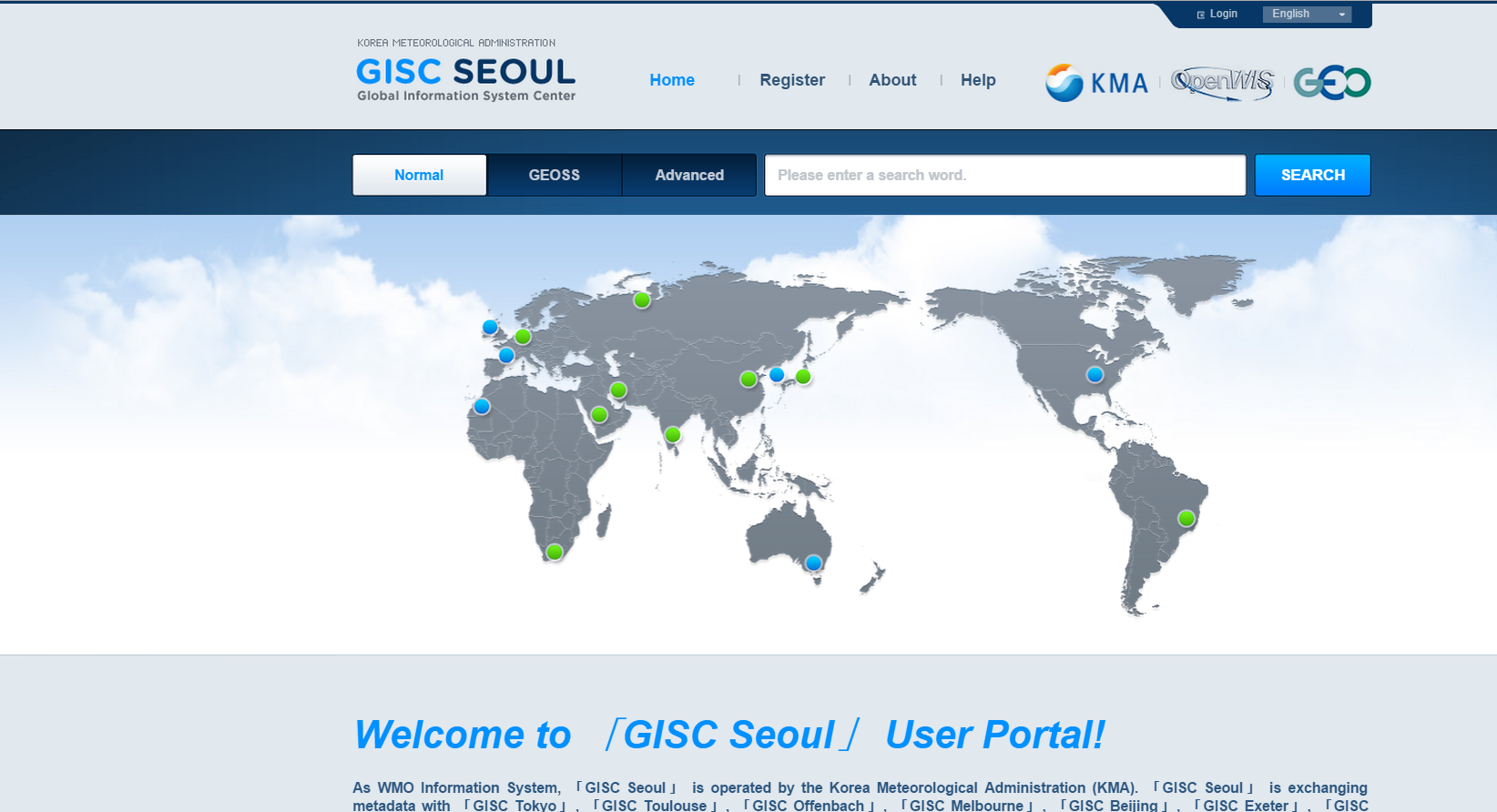 KMA Harvester
WIS (KMA node) harvester and Portal
Interoperability agreements
WIS (KMA node) interoperability with the DAB is achieved by means of the OAI-PMH interface
DAB implements OAI-PMH Version 2.0 including support to optional features such as “deleted records” and “set”

DAB exposes through the extended OAI-PMH interface (called WIS-OAI-PMH by the DAB) only those records that are compliant with the WIS ISO 19139 profile –using the validator provided by the DWD

KMA node periodically harvests the GEOSS metadata content through the DAB WIS-OAI-PMH interface.
The use of the “selective harvesting” feature (which allows to retrieve only updated records) is recommended

DAB instance runs on the EC2 cloud of Amazon Web Services (AWS), providing the necessary scalability